Подготовка к ГИА  (часть А1).А2.  Умение определять значение логического выражения.
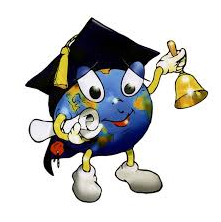 Разгадайте кроссворд.
1
2
3
4
5
6
1. Форма мышления, посредством которой из одного или нескольких суждений, называемых посылками, по определённым правилам логического вывода получается новое знание о предметах реального мира.
Разгадайте кроссворд.
у
м
о
з
а
к
л
ю
ч
е
н
и
е
2
3
4
5
6
2. Высказывание, состоящее из простых высказываний.
Разгадайте кроссворд.
у
м
о
з
а
к
л
ю
ч
е
н
и
е
с
о
с
т
а
в
н
о
е
3
4
5
6
3. Наука об общих операциях, которые могут выполняться над различными математическими объектами.
у
м
о
з
а
к
л
ю
ч
е
н
и
е
с
о
с
т
а
в
н
о
е
а
л
г
е
б
р
а
4
5
6
Разгадайте кроссворд.
4. Логическая операция.
у
м
о
з
а
к
л
ю
ч
е
н
и
е
с
о
с
т
а
в
н
о
е
а
л
г
е
б
р
а
и
н
в
е
р
с
и
я
5
6
Разгадайте кроссворд.
5.  Форма мышления, выраженная с помощью понятий, посредством которой что-либо утверждают или отрицают о предметах, их свойствах и соотношениях между ними.
у
м
о
з
а
к
л
ю
ч
е
н
и
е
с
о
с
т
а
в
н
о
е
а
л
г
е
б
р
а
и
н
в
е
р
с
и
я
в
ы
с
к
а
з
ы
в
а
н
и
е
6
Разгадайте кроссворд.
6. Мыслительный процесс, направленный на подтверждение или опровержение какого-либо положения посредством других, ранее обоснованных выводов.
у
м
о
з
а
к
л
ю
ч
е
н
и
е
с
о
с
т
а
в
н
о
е
а
л
г
е
б
р
а
и
н
в
е
р
с
и
я
в
ы
с
к
а
з
ы
в
а
н
и
е
д
о
к
а
з
а
т
е
л
ь
о
с
т
в
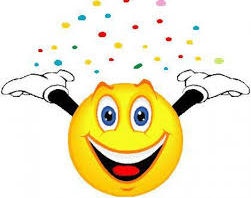 По  вертикали найдите зашифрованное слово.
Логическая операция КОНЪЮНКЦИЯ (логическое умножение):
 
в естественном языке соответствует союзу и;
в алгебре высказываний обозначение &; в языках программирования And.
Конъюнкция – это логическая операция, ставящая в соответствие каждым двум простым высказываниям составное высказывание, являющееся истинным тогда и только тогда, когда оба исходных высказывания истинны.
В алгебре множеств конъюнкции соответствует операция пересечения множеств, то есть множеству, получившемуся в результате умножения множеств А и В, соответствует множество, состоящее из элементов, принадлежащих одновременно двум множествам.
 
             Таблица истинности                                 Диаграмма Эйлера-Венна
Логическая операция ДИЗЪЮНКЦИЯ (логическое сложение):
 
в естественном языке соответствует союзу или;
обозначение ;    в языках программирования обозначение Or.
Дизъюнкция – это логическая операция, ставящая в соответствие каждым двум простым высказываниям составное высказывание, являющееся ложным тогда и только тогда, когда оба исходных высказывания ложны, и истинным, когда хотя бы одно из двух образующих его высказываний истинно.
В алгебре множеств дизъюнкции соответствует операция объединения множеств, то есть множеству, получившемуся в результате сложения множеств А и В, соответствует множество, состоящее из элементов, принадлежащих либо множеству А, либо множеству В.

                  Таблица истинности                        Диаграмма Эйлера-Венна
Логическая операция ИНВЕРСИЯ (отрицание):
 
в естественном языке соответствует словам неверно, что… и частице не;
обозначение  А ,         А; 
в языках программирования обозначение Not.
Инверсия – это логическая операция, которая каждому простому высказыванию ставит в соответствие составное высказывание, заключающееся в том, что исходное высказывание отрицается.
В алгебре множеств логическому отрицанию соответствует операция дополнения до универсального множества, то есть множеству, получившемуся в результате отрицания множества А, соответствует множество , дополняющее его до универсального множества.
 
                Таблица истинности                              Диаграмма Эйлера-Венна
Найдите значения выражений:
1)   (1 v 1) v (1 v 0);
2)  ((1 v 0) v 1) v 1);
(0   1)  1);
4)   (1   (1  1)  1;
((1 v 0)  ( 1  1))  (0 v 1);
(А v 1) v (В v 0);
7)   ((1  А) v (В  0)) v 1;
Решите задание:

Для формулы  A & ( B v  В & С ) построить  таблицу истинности алгебраически.  Количество логических переменных 3, следовательно, количество строк в таблице истинности должно быть 23 = 8. Количество логических операций в формуле 5, следовательно количество столбцов в таблице истинности должно быть 3 + 5 = 8.
В & С
Решение:
В & С
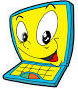 Зайдите на сайт Е. В. Осиповой, откройте задания на часть А2 « Умение определять значение логического выражения».
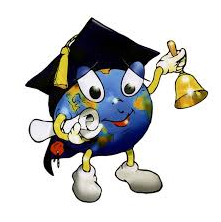 Запишите в тетрадь название сайта. Ответы также записывайте в тетрадь.
Задача 1
Для какого из указанных значений числа Х истинно выражение (X<3) & ((X<2) V (X>2))?

1) 1                     2) 2                         3) 3                           4) 4
Задача 2
Для какого из указанных значений числа X ложно выражение (X > 2) ИЛИ НЕ (X > 1)?

1) 1                     2) 2                         3) 3                           4) 4
Задача 3
Для какого из указанных значений X истинно высказывание ((X<5) ∨ ((X>5)) ∧ (X>15))?

1)  1              2) 5             3) 10                4) 15
Задача 4
Для какого из приведенных чисел истинно высказывание: НЕ(Первая цифра четная) И НЕ(Вторая  цифра нечетная)?

1) 4562                   2) 6843                3) 3561                4) 1234
Задача 5
Для какого из приведенных слов истинно логическое выражение   НЕ(первая буква гласная) И НЕ (третья буква согласная)?

1) модем          2) адрес           3) связь               4)канал
Задача 6
Для какого из приведенных имен истинно высказывание: (последняя буква согласная) И НЕ ((первая буква гласная) И (вторая буква согласная))

1) ПАВЕЛ     2) АРКАДИЙ       3) АНТОН         4) ЕМЕЛЯ
Домашнее задание:
Найдите в интернете ГИА – 2014. Информатика Типовые экзаменационные варианты.
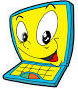 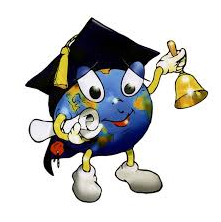 Запишите в тетрадь название сайта. Решите задание №2 части 1 каждого варианта. Ответы записывайте в тетрадь.
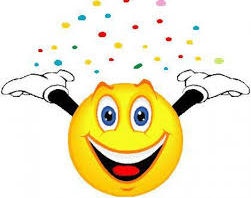